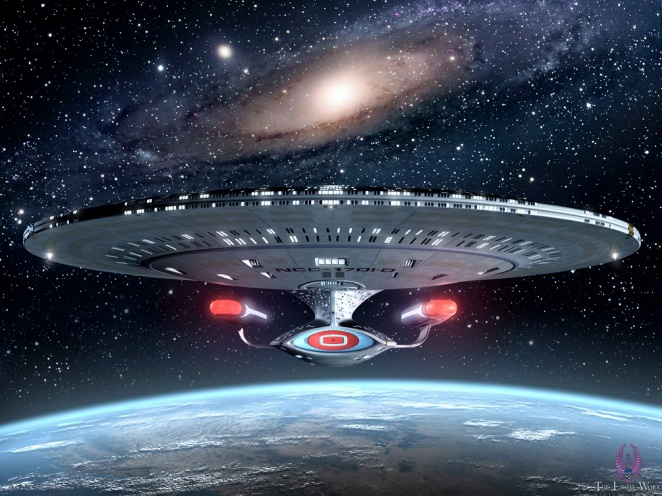 The Planning Period                                 and Beyond…
Seth Edwards, iPD Design Expert 
Andrea Pyatt, iPD Facilitator
Amy Cockcroft, Director of Professional Development
[Speaker Notes: We introduce ourselves.]
Agenda
Community Builder
Review the Why  
Explore School Models 
Discuss Quality Time
Surface Lessons Learned  

Next Steps
Find time for job-embedded professional development in your district…
September 20, 2016
2
[Speaker Notes: Review Common Board.]
Move to the corner that you are most associated with…  (Elementary, Middle, High, District) 
Pair up and Talk 
Introduce yourself to your partner and share where you are from 
Discuss what you would like to take-away from this session
Corner group comes back together. 
Be Prepared to Share Out Whole Group from each Level
Four Corners
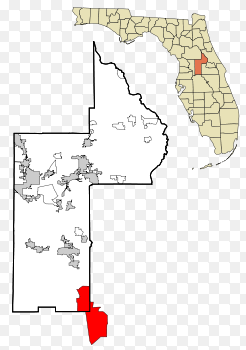 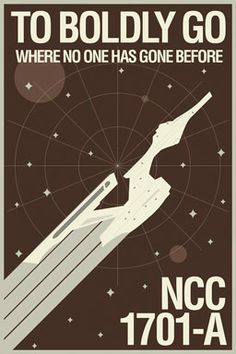 3
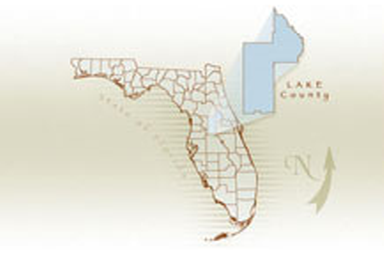 Lake County Schools
Urban, suburban and rural schools
40 Traditional schools + 7 Charter and Special Focus Schools 
Over 44,000 students 
61% Free and Reduced Lunch
13% Special Needs 
Near bottom of ranking on per student funding in Florida
4
Why more time?
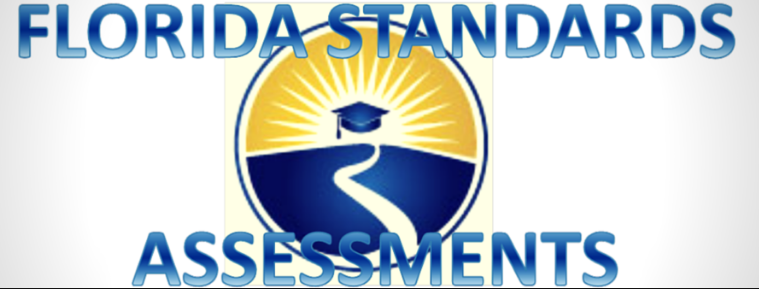 5
Why a schedule change?
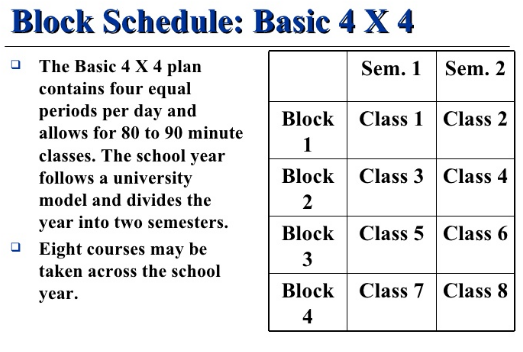 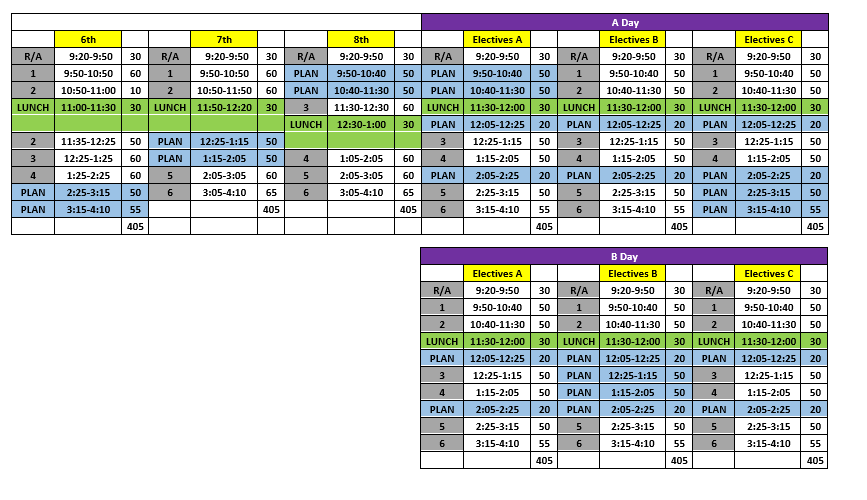 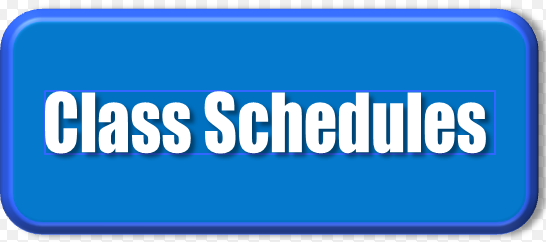 6
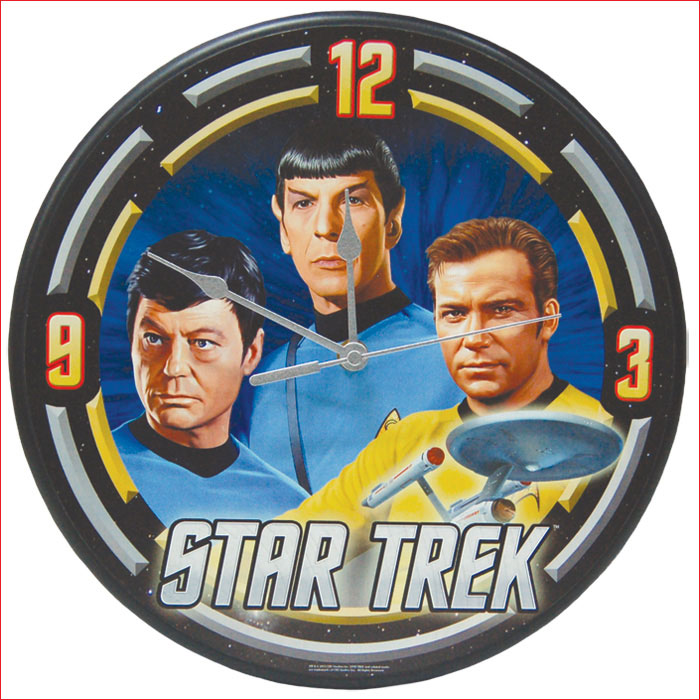 Think about Time
“Time is of the Essence”
As you read, consider… 
What portions of the text resonate with you and why?
For what reasons would a school or district leader pursue chunks of time?
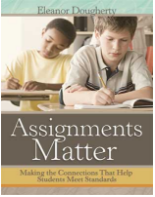 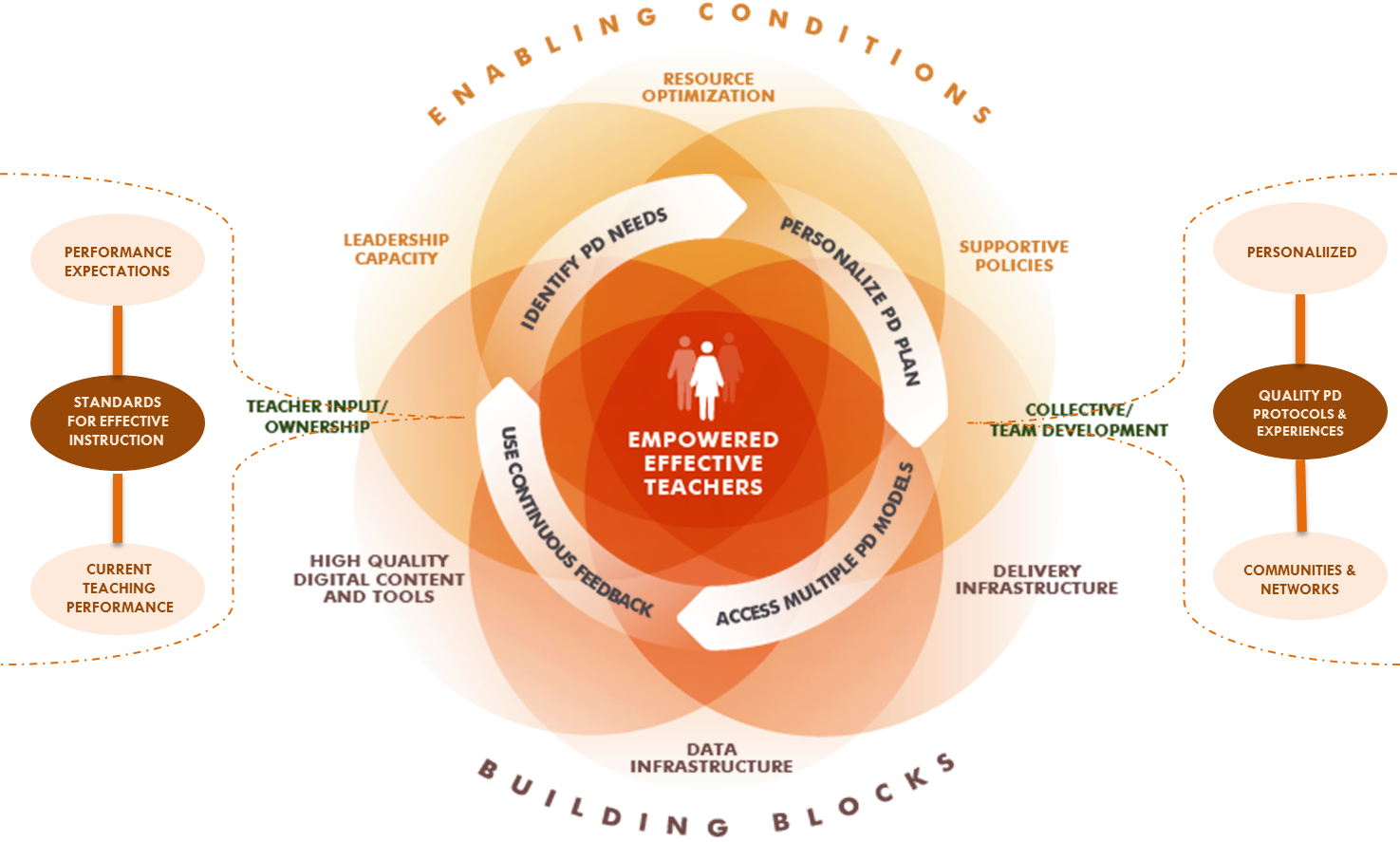 Lake County Schools will design a process for extended, high-quality collaboration and professional learning for teachers and leaders to implement standards-based instruction and improve the quality of teaching and learning.
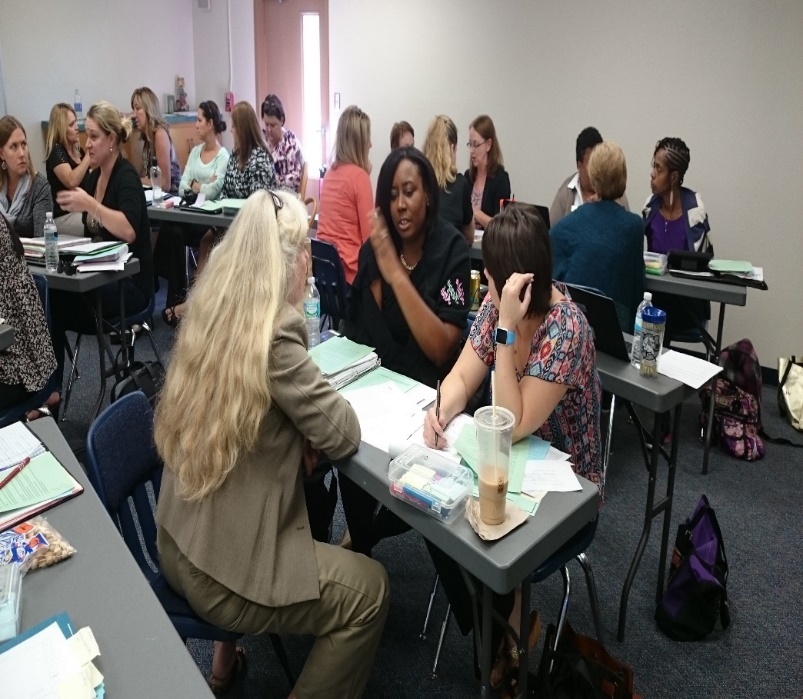 9
Quality Time for Teachers 

Quality Time for Students

Sustainability 
of Systems
innovative 
Professional 
Development
10
Ensure all teachers have ample time within the school day for collaboration (without sacrificing quality student learning) focused on core instructional work
11
Creating the Conditions
[Speaker Notes: Technical Challenges (Class Size, Personalized Learning) versus Adaptive Challenges (Changing the work – old way to the new way)]
Tight
School Autonomy
Standards-Based Instruction
Inconsistent annual instructional time
Inconsistent common planning time
Master schedules varied by school
Collaborative time varied 
per school
Loose
Gallery Walk
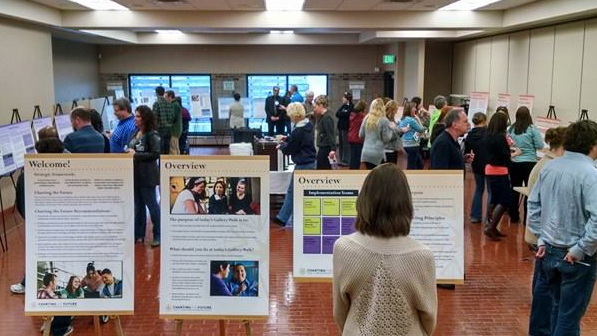 Visit the 4 School Models displayed around the room. 
While Gallery Walking:
Consider each schools’ model to gain perspective on different plans, strategies, use of resources, successes and challenges…  
…  keeping in mind what could you do?
Use post-it notes to post questions or insights!
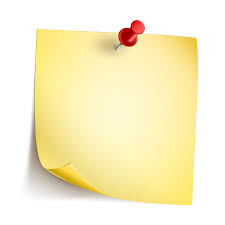 14
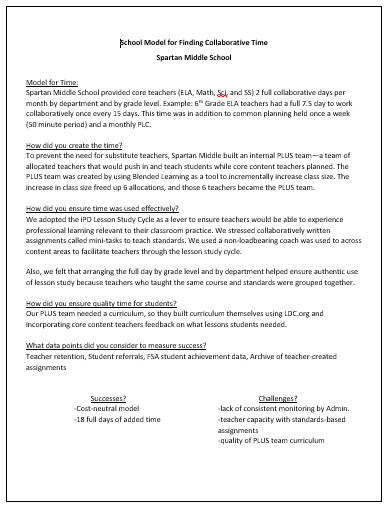 Model A“Spartan Middle School”
15
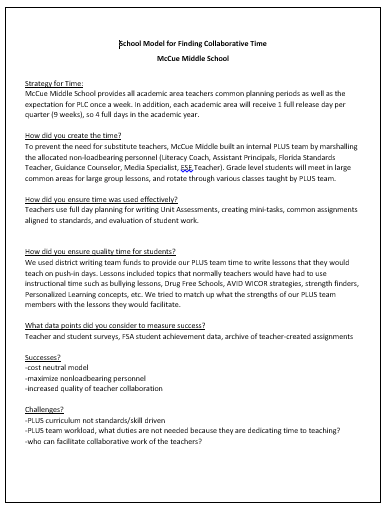 Model B“McCue Middle School”
16
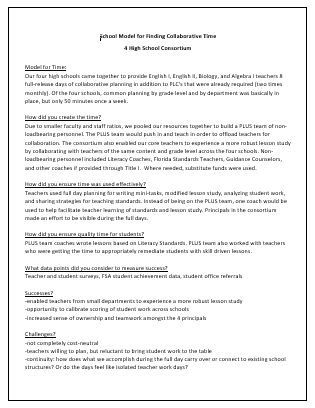 Model CThe Consortium
17
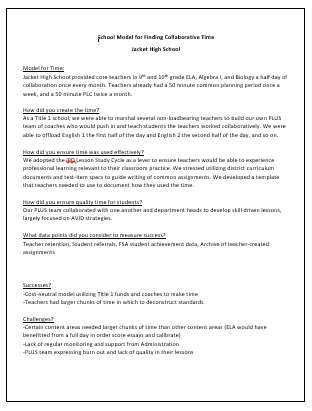 Model D“Jacket High”
18
What are other districts doing to find time?
Do you have examples of creative schedules?
How are districts creating conditions for job-embedded PD?
Have other districts tried a top-down approach?
Who leads the “finding time” work?  Schools?  CAO?  Superintendent?
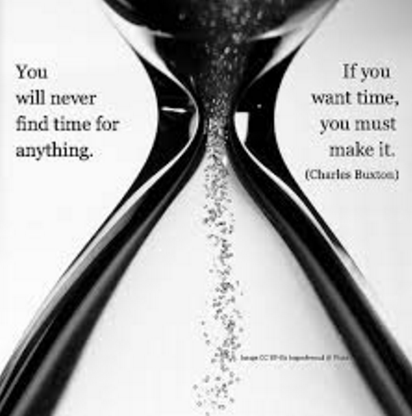 19
Provide multi-modal access to high quality Professional Development content based on teachers’ needs and student results
20
Collaborative Time for Teachers
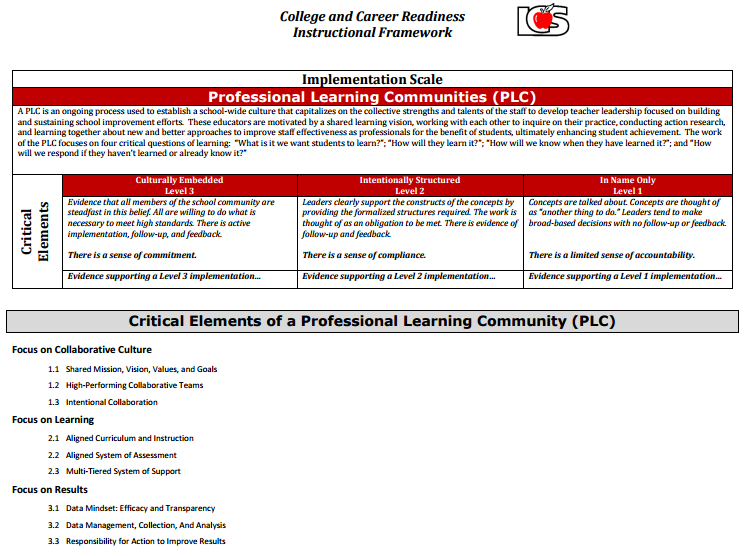 Collaboration
Learning
Results
How does this cycle compare to the traditional lesson study cycle?
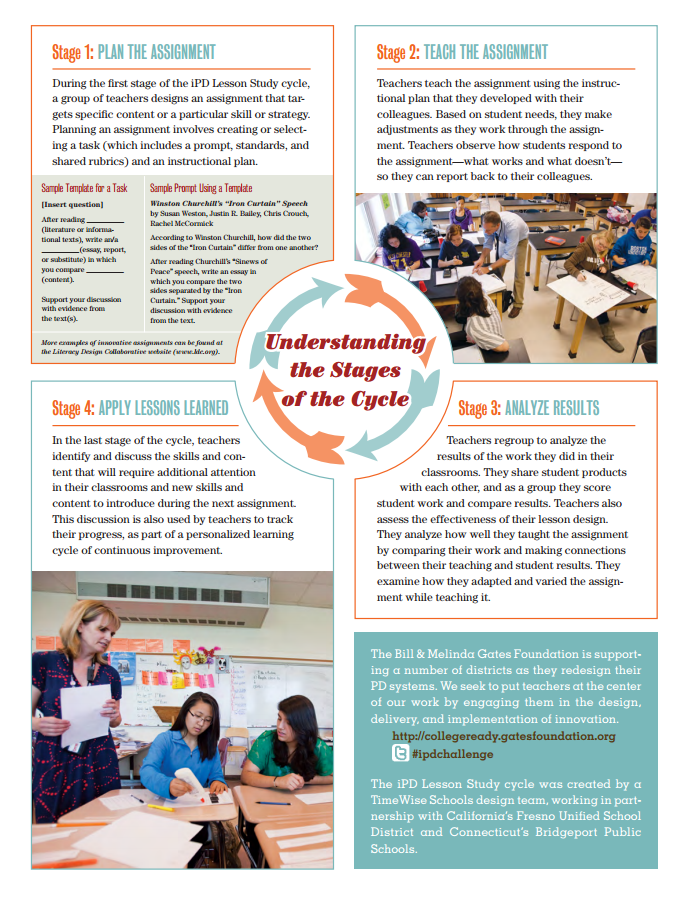 Of the four stages, which stage do you and/or your teachers do really well?
Which stage could have the most impact on student achievement? Explain.
iPD Lesson Study Cycle
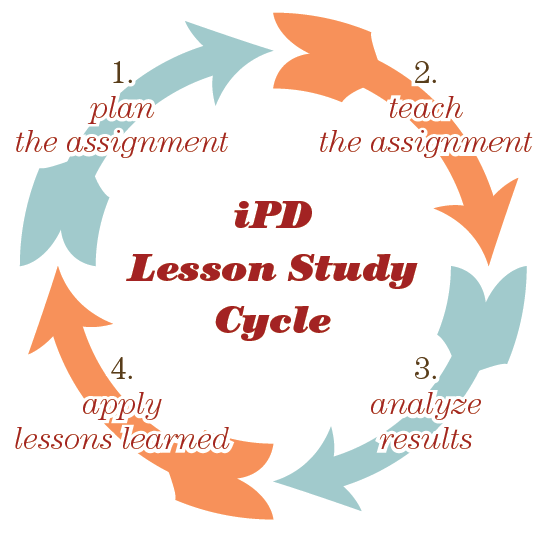 23
Windy Hill Middle School
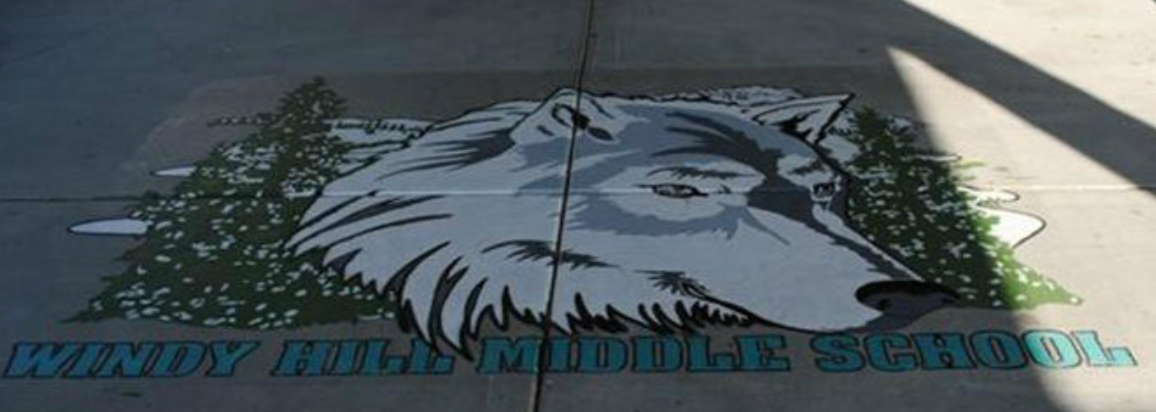 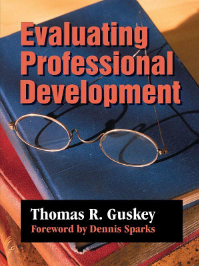 Principles of Effective PD
A clear focus on learning and learners 
An emphasis on individual and organizational change 
Small changes guided by a grand vision
On-going professional development that is procedurally embedded
25
Our current work
Our reflection
Making Connections
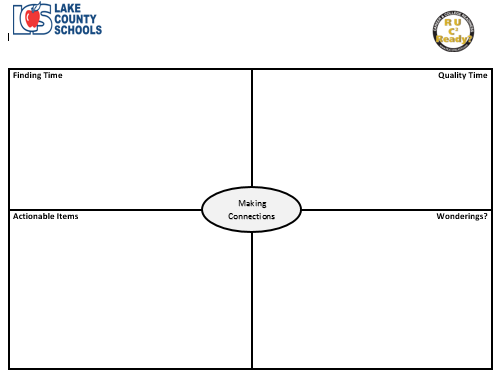 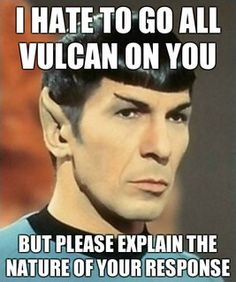 Agenda
Community Builder
Review the Why  
Explore School Models 
Discuss Quality Time
Surface Lessons Learned  

Next Steps
Find time for job-embedded professional development in your district…
September 20, 2016
29
[Speaker Notes: Review Common Board.]